زبان فنی رشته مدیریت خانوادهمدرس زهرا امانی
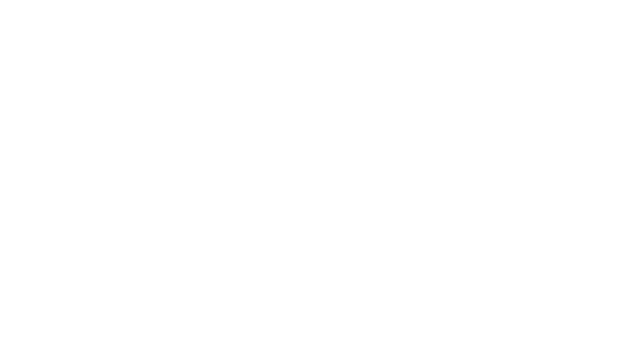 Relationships 
خویشاوندی-ارتباط   
In the united States and Canada the last half of the twentieth century led to dramatic changes in families and Personal relationships in general.

در ایالات متحده وکانادا آخرین نیمه قرن بیستم به تغییرات قابل ملاحظه ای در روابط فردی و خانوادگی بطور کلی انجامید.

 The first selection addresses of the biggest social concerns of our times the care of children in families with
Two working parents and goes on to dis cuss how people are coping with the problem in the United States.

اولین متن انتخابی به موضوع مهم اجتماعی عصر ما می پردازد ، مراقبت از بچه ها در خانواده ای با والدین شاغل وبحث در مورد 
اینکه چگونه مردم در ایالات متحده با مشکلات کنار می آیند ، ادامه می دهد.
This is followed by statistical charts with information on the changing makeup of what we call a family.

به دنبال آن نمودارهای آماری و اطلاعاتی درمورد آنچه ما یک خانواده می نامیم وتغییر آن ارائه می شود.

The second selection gives a new twist to on old phenomenon mail-order brides. 

  دومین متن نگاهی تازه به یک پدیده قدیمی دارد عروس یا سفارش پستی.
Who’s Taking Care of the children?
Before you read           
    قبل از خواندن
Skimming for the General Idea. 
مرور متن برای ایده کلی.
 Follow these steps to find the general idea of a reading selection quickly.
برای یافتن سریع ایده کلی یک متن ،این مراحل را انجام دهید.
1.  Move your eyes quickly over the whole piece.
به سرعت چشمان خود را روی همه ی متن حرکت دهید.
2.  look at just a few key words in each line the ones that seem to carry the message then go on.

2. در هر بار فقط چند واژه کلیدی را در یک خط نگاه کنید اگر چه با واژه ای بر خورد کردید که مربوط به پیام متن است خواندن آن را ادامه دهید.

3.  Try to express the overall idea in to or three sentences.
سعی کنید ایده کلی را در دو یا سه خط بیان کنید.
Skim the following article to get a general idea of what it is about.

مقاله ی زیر را مرور کنید تا ایده ی کلی آن را بدست بیاورید و بدانید در باره چه چیزی است .

Circle the number of the summary that best expresses the overall idea of the reading.
دور شماره ی خلاصه ای که بهتر از همه می تواند ایده ی کلی متن را بیان کند دایره بکشید.
Why is it better than the other two?
چرا این دو مورد از دو مورد دیگر بهتر است؟

1.  In the united States most women want to be professionals and work as doctors lawyers or executives or in sales or 
education.
1.در ایالات متحده بسیاری از زن ها می خواهند کارهای تخصصی انجام دهند مانند پزشکان ،وکلاء ، مدیران اجرایی ، یا در زمینه ی فروش یا آموزش 
کار می کنند.
They depend on their families to help them with child care.
آنها برای گرفتن کمک در رابطه با مراقبت از بچه ها به خانواده های فرد متکی هستند.
The husband is no longer the only bread winner.
دیگر شوهر نان آور خانه نیست.
2.  In the united States most mothers need to find day-care centers nannies or other individuals to watch their children 
while they work out side of the home.
در ایالات متحده بسیاری از مادرها نیاز به یافتن مهدکودک ، پرستار بچه یا سایر افرادی که مراقب بچه های آنها باشند دارند تا بتوانند خارج از منزل کار 
کنند.
Time have changed and the definition of family has expanded.
روزگار تغییر کرده است وتعریف خانواده توسعه یافته است.
Fathers increasingly help care for children.
به طور فزاینده، پدرها درنگهداری ومراقبت از یچه ها کمک می کنند.
In the United States most couples are influenced by monetary factors and are employed full-time part-time or in job-
sharing positions. 
در ایالات متحده زوج ها تنها تحت تاثیر عوامل پولی هستند وبه صورت تمام وقت ،پاره وقت یا کارهای مشترک شغلی استخدام می شوند.
Many husbands and wives share working doing household chores and staying at home with the children.
بسیاری از زن ها وشوهرها در کارکردن ،انجام کارهای خانه، ودر خانه ماندن سهیم هستند.
Read
Now that you know the general idea read to find out more about the big changes that have occurred in American family 
Life in the last several decades.
حالا که ایده ی کلی را می دانید،متن را بخوانید تا مطالب بیشتری در باره تغییرات بزرگی که در چند دهه ی گذشته در زندگی خانوادگی ایالات متحده به 
وقوع پیوسته است تا بدانید.   
As you read try to decide where else these changes have occurred and what the effects of those changes are.
سعی کنید تغییرات دیگر را به خاطربیاورید واز تغییرات واثراتی که این تغییرات داشته اند آگاه شوید.
Who’s Taking Care of the children?
چه کسی از کودکان مراقبت می کند.
Around the world more and more women are working outside the home.
در سراسر دنیا ،زنان بیشتر وبیشتر در خارج از منزل کار می کنند.
In the United States over 70 percent of women with children under 18 have another job besides that of mother and  
Homemaker.
در ایالات متحده بیش از 70 درصد مادرانی که فرزندان کمتر از 18 سال دارند علاوه بر مادری و خانه داری شغل دیگری نیز دارند.
Most are employed in traditional fields for females such as clerical sales education and service.
بسیاری از آنها در مشاغل سنتی زنانه مانند منشی گری ،فروشندگی، آموزش وخدمات مشغول کارکردن هستند.
However a growing number choose a career that necessitates spending many hours away from home.
در هر صورت ،تعداد روز افزونی از زن ها مشاغلی را انتخاب می کنند که آنها را ساعاتی از خانه دور می کند.
These women are engineers, politicians, doctors, lawyers, and scientists and a few have begun to occupy  executive 
positions in business, government, and banking, breaking though the so-called glass ceiling.
این زن ها مهندس، سیاستمدار، پزشک ، وکیل و دانشمند وتعدادی نیز در موقعیت های اجرایی تجاری، دولتی و بانکداری هستند و به اصطلاح سقف شیشه ای
 را در هم شکسته اند.
Monetary factors influence women to work.
عوامل مالی زنان را وادار به کارکرده است.
Some are employed full-time, some par-time, and some seek creations solutions such as flex-time work schedules and job 
sharing.
برخی به صورت تمام وقت و برخیبه صورت پاره وقت استخدام می شوند وبرخی در جستجوی راه حل های خلاق مانند برنامه های کاری با ساعت قابل
 تغییریا با وقت آزاد وشراکت شغلی هستند.
Many are single mothers raising children by themselves.
بسیاری از آنها مادرانی مجرد هستند که خود بچه ها را پرورش می دهند.
But in most cases , one income in the household is simply not enough so both parents must work to support the family.
اما در بسیاری از موارد در آمد یک نفر کافی نیست ، بنابراین والدین باید برای تامین خانواده کار کنند.
A backward glance from this side of the new millennium reveals that the role of married women in the U.S has changed 
radically since the 1950s and 1960, when it was taken for granted that they would stay home and raise the children.
از این نظر نگاهی به گذشته نشان می دهد که نقش زنان متاهل در ایالات متحده از سال های 1950 و1960 به طور چشمگیری یا اساسی تغییر کرده است ،
در سال هایی که ذکر شد زن ها می توانستند در خانه بمانند وبچه های خود را پرورش دهند.
This is still the image so often portrayed in American movies and advertising.
این تصویری است که هنوز در فیلم ها وتبلیغات در ایالات متحده نمایش داده می شود.
In fact the traditional combination of the husband as exclusive breadwinner and the wife as a stay-at-home mom caring for 
one or two children today accounts for only 7 percent of the population in the United States.
در حقیقت ،ترکیب سنتی شوهر به عنوان تنها نان آور وهمسر به عنوان زن خانه دار وپرورش دهنده و مراقب بچه ها امروز تنها در 7 درصد جمعیت ایالات 
متحده دیده می شود.
Who , then , is taking care of the children ?
پس چه کسی از بچه ها مراقبت می کند ؟
When extended families _ children ,grandparents , aunts , and uncles_ lived in the same town and sometimes in the same 
house, a relative of the working parents took care of the children.
هنگامی که خانواده ی گسترده بچه ها – والدین – والدین بزرگ – عمه و دائی در یک شهر وگاهی در یک کارخانه زندگی می کردند ، بستگان والدین 
شاغل مراقبت از بچه ها را برعهده می گرفت.
But beginning with the industrial Revolution , people moved away from farms and small towns to find better job 
Opportunities in larger cities.
اما با آغاز انقلاب صنعتی مردم از مزارع و شهرهای کوچک دور شدند تا در شهرهای بزرگ فرصتهای شغلی بهتری پیدا کنند.
Now , most often , the family is just the immediate family-mother ,father , and children.
حالا در بسیاری ازموارد خانواده همان خانواده ضروری ، بلاواسطه مادر ، پدر وفرزندان است.
Or , it could be a single-parent family , with either the mother or the father living with the children.

یا ممکن است یک خانواده تک والدین با مادر یا پدری تنها باشد که با بچه ها زندگی می کند.
Another variation man and woman who combine the children their former marriages into a new family.
یک نودیگر خانواده ترکیبی است که نتیجهی ازدواج زن ومردی است که قبلا ازدواج کرده اند واز ازدواج های خود بچه هایی را به خانواده جدید آورده اند.
So who watches the children while the parents work? Answers to this question are varied.
پس ،در حالی که والدین کار می کنند چه کسی از بچه ها مراقبت می کند ؟ پاسخ های این سوال متفاوت است.
1 . Some parents put Children in day-care facilities.
1 . برخی والدین بچه را به مهد کودک یا مراکز نگهداری از کودکان می سپارند.
2 . Some parents put children in informal day-care centers in private homes.
2 . برخی والدین بچه ها را به مهدکودک های غیر رسمی در خانه های شخصی می سپارند.
3 . Companies and hospitals are realizing that providing day car at the work place makes for happier and more productive 
employees.
3 . بیمارستانها و شرکت ها در یافته اند اگر دارای مهد کودک باشند، کارکنان آنها شادتر وسازنده تر می شوند.
4 . Individuals or couples that are wealthy enough have a nanny , a women who comes to care for the children in their own 
home.
4 . افراد یا زوج هایی که از نظر مالی وضع خوبی دارند می توانند پرستار کودک داشته باشند، یعنی زنی که برای مراقبت از بچه به خانه آنها می آید.
Many of these child-care workers are from other countries ,e, g., England , Jamaica ,  Poland , or the Philippines.
بسیاری از این کارکنان مراقبت از بچه ها از کشورهای دیگر انگلستان ، جامائیکا ، لهستان یا فیلیپین هستند.
A trend that has emerged recently is the sharing of child-care responsibilities between husband and wife.
تمایل یا گرایشی ، که اخیرا به چشم می خورد ، پدیدار می شود سهم بودن شوهروهمسر در مراقبت از بچه هاست.
Young couples will try to arrange their work schedules so that they work opposite hours or shifts in order that one parent is always home with the children.
زوج های جوان تلاش می کنندبرنامه کاری خود را به نحوی تنظیم کنند که در ساعت کاری یا شیفت های مخالف کارکنند که همیشه یک نفربا بچه ها در خانه باشد.
Since child care is expensive , this saves money for the young couple trying to establish themselves and provide a secure 
Environment for the family. 
به علت گران بودن نگهداری از بچه ها ، این کار موجب صرفه جویی در پول برای زوج های جوان می شود و آنها می توانند محیطی امن برای خانواده تامین کنند.
Husband and wife may also share household chores.
شوهر وهمسر می توانند در کارهای خانه با هم شریک باشند.
Some fathers are just as capable as mothers at cooking dinner , changing and bathing the baby , and doing the laundry.
برخی از پدرها به اندازه ی مادرها در پختن شام ،تعویض واستحمام کودک وشستن لباسها توانا هستند.
In some cases , the woman’s salary is adequate for family expenses , and the father becomes the househusband .
در برخی موارد در آمد همسر یا خانم برای هزینه های (مصرف) خانواده کافی است و پدر تبدیل به خانه دار می شود .
These cases are still fairly rare.
این موارد خیلی نادر است.
One positive trend , however , is that fathers seem to be spending more time with their children.
از طرف دیگر یک گرایش مثبت این است که به نظر می رسد پدر وقت بیشتری را با بچه ها سپری می کند.
In a recent survey 41% of the children sampled said they spend equal time with their mothers.
در تحقیقات اخیر، 41 درصد بچه های مورد بررسی گفتند ، که به طور مساوی با پدر و مادر خود وقت می گذرانند.
This is one of our most significant cultural changes, says Dr. Leon Hoffman , who co-directs the parent child center at the New York Psychoanalytic Society. 
این یکی از بارزترین تغییرات فرهنگی است ، دکتر لئون هافمن می گوید که از مدیران مرکز والدین کودکان در جامعه روانکاوی نیویورک است.
In practice for 30 years , Hoffman has found a very dramatic difference in the involvement of the father in every thing from 
care taking to general decision making around kids lives.
دکتر هافمن در طی 30 سال مطالعات خود تفاوتی چشمگیر، در دخالت پدرها در همه ی امور از مراقبت از بچه ها تا تصمیم گیری در مورد زندگی آنها دیده 
است.
موفق باشید